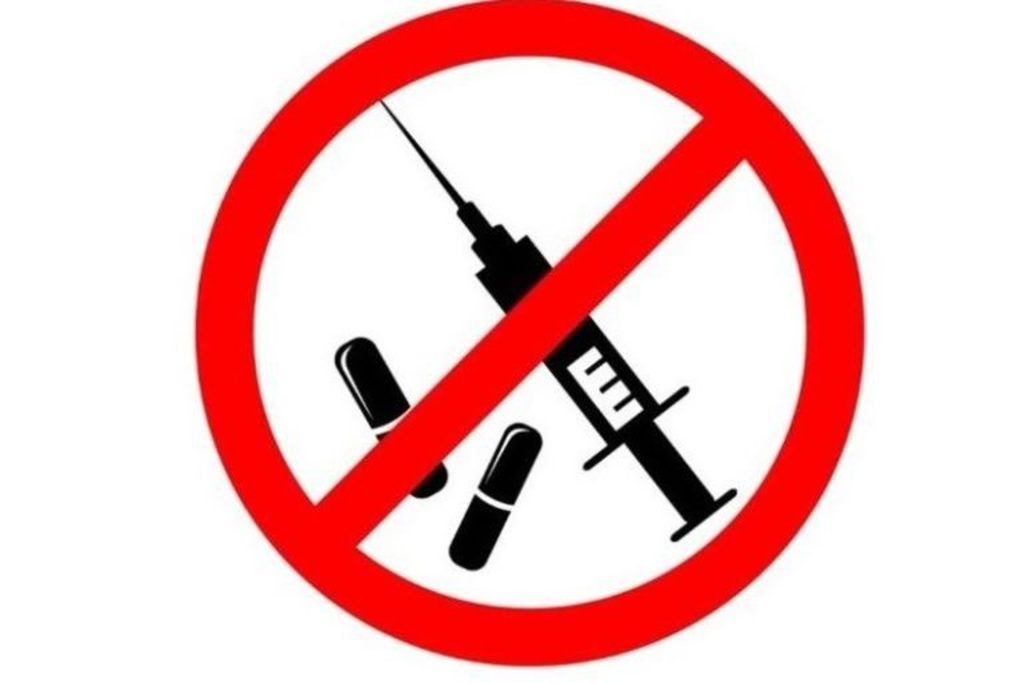 ОСТОРОЖНО! НАРКОТИКИ!
ЗА УПОТРЕБЛЕНИЕ НАРКОТИКОВ ПРЕДУСМОТРЕНА АДМИНИСТРАТИВНАЯ И УГОЛОВНАЯ ОТВЕТВТЕННОСТЬ
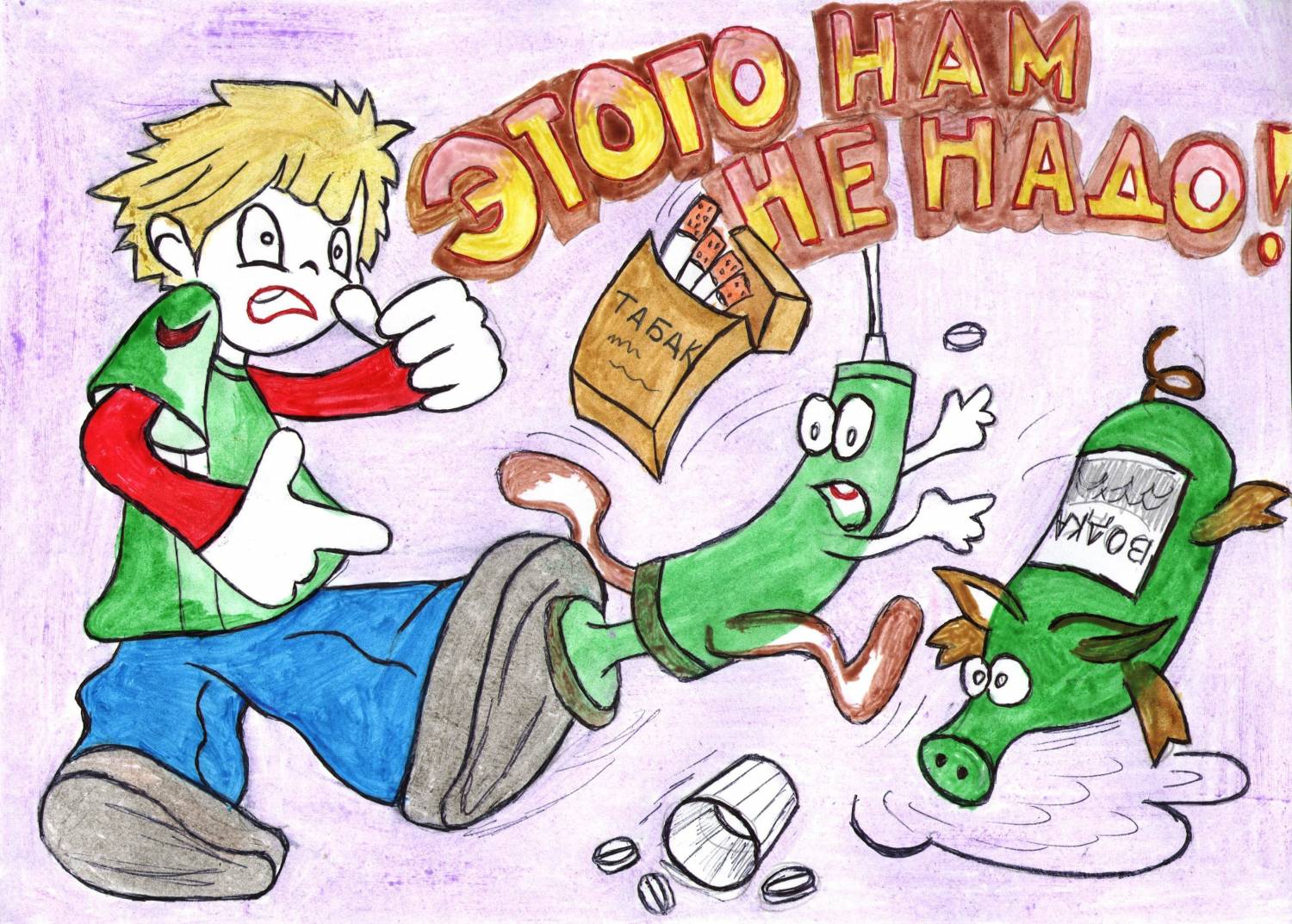 О ФАКТАХ НЕЗАКОННОГО ОБОРОТА НАРКОТИЧЕСКИХ СРЕДСТВ НЕОБХОДИМО СООБЩАТЬ В ОТДЕЛ МВД РОССИИ ПО КАРМАСКАЛНСКОМУ РАЙОНУ ПО ТЕЛ. 8(34765)-2-10-83